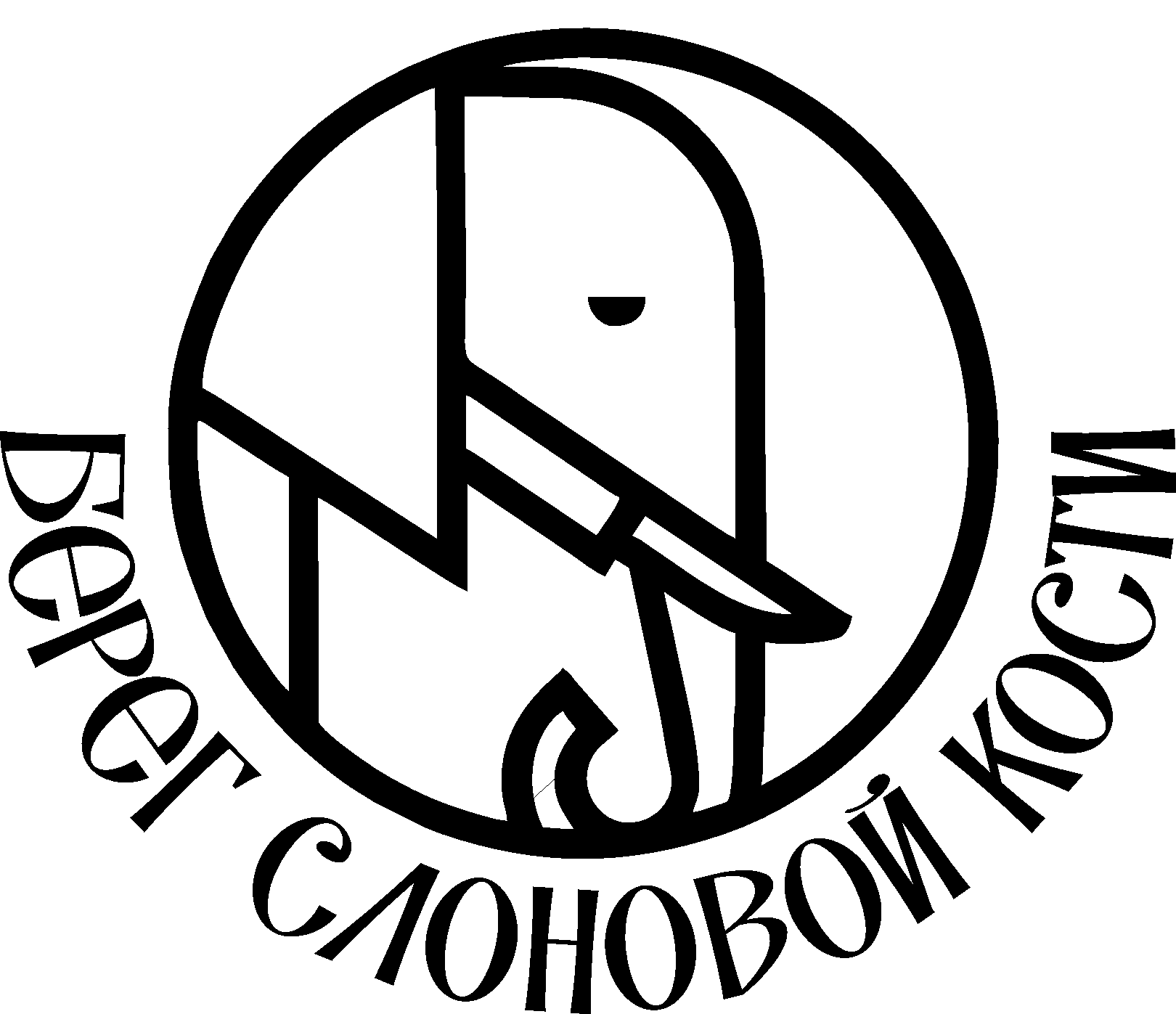 Принцип работы светильника
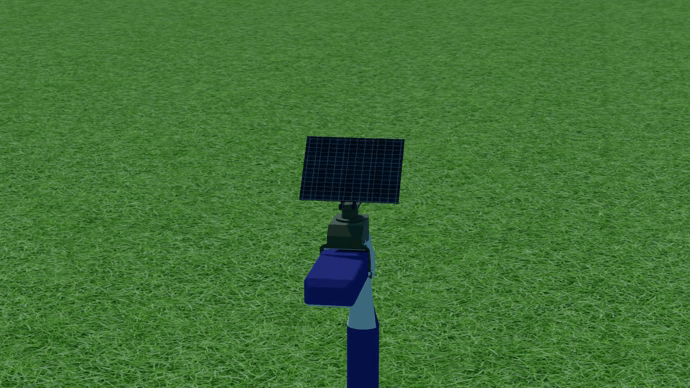